Emotional and Social Development in Infancy and Toddlerhood
Chapter 6
Erikson’s Theory of Infant and Toddler Personality
Although psychoanalytic theory is no longer in the mainstream of human development, it still contributes to capturing the essence of personality during each developmental period
Erikson’s psychosocial theory is the leader among the neo-Freudian perspectives 
Basic-trust vs. mistrust: psychological conflict over the 1st year of life
A health outcome during infancy depended on the quality of caregiving 
When the balance of care is sympathetic and loving, the baby will develop basic trust
Expecting the world to be good and gratifying, and will feel more confident about venturing out and exploring it
The mistrustful baby cannot count on the kindness and compassion of others, so it protects itself by withdrawing from other people and things in the environment
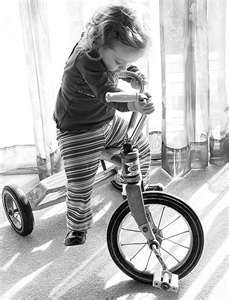 Erikson’s Theory of Infant and Toddler Personality
Autonomy vs. shame and doubt: psychological conflict of toddlerhood
Toddlerhood is a period when children want to become more independent
Ex. My 2.5 year nephew, Wesley, frequently tells me “I can do it myself!” when I try to help him with tasks he has already mastered 
The favorable outcome of this occurs when parents provide toddlers with suitable guidance and reasonable choices
Parents do not criticize or attack the child when it fails at a new skill, such as using the toilet, eating with a spoon, or putting away toys
Parents meet the child’s assertions of independence with tolerance and understanding
Ex. Allowing the child to try new tasks “all by itself” and providing help when the child asks
In contrast when parents are over or undercontrolling, the outcome is a child who feels forced and shamed or who doubts his/her own ability to control impulses and act competently on their own
Emotional Development
Emotions play powerful roles in organizing social relationships, exploration of the environment, and discovery of the self
Emotions energize development and at the same time they are also developing 
Becoming more varied and complex as children reorganize their behavior to achieve new goals
Obviously, infants cannot tell us what they are feeling, so determining what emotions they are experiencing is challenging
Facial expressions are the most reliable indicators of infants’ emotions
Also, facial expressions are associated with the same emotions to people all around the world (does not change from culture to culture)
Development of Basic Emotions
Basic emotions – happiness, interest, surprise, fear, anger, sadness, and disgust are universal in humans and other primates and have a long evolutionary history of promoting survival
At birth emotions consist of attraction to pleasant stimulation and withdrawal from unpleasant stimulation
Emotions develop gradually
By 6 months of age emotional expressions are well-organized and specific, and reflect the infant’s internal state
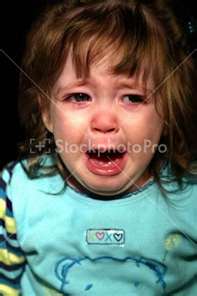 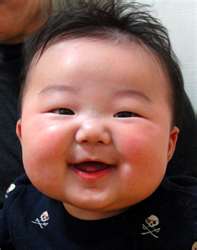 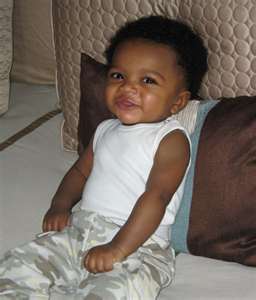 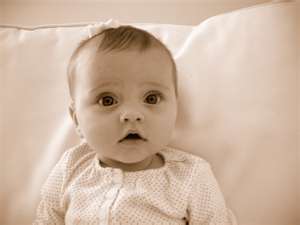 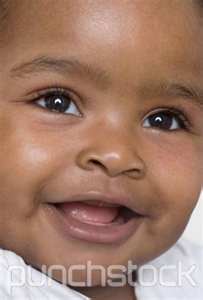 Happiness
Expressed first in smiles and later through laughter
Binds parent and baby into a warm, supportive relationship that fosters the infant’s developing abilities 
The social smile – the grin evoked by the parent’s communication
First appears between 6 and 10 weeks of age
Changes in smiling parallel the development of the infant’s perceptual capacities – especially increasing sensitivity to visual patterns such as the human face
Laughter first appears around 3 to 4 months in response to active stimuli
Laughter reflects faster processing of information than smiling
Anger and Sadness
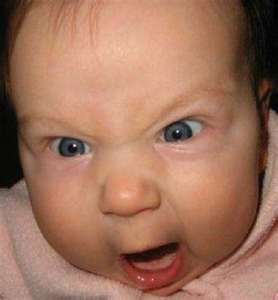 Newborn babies respond to unpleasant experiences, such as hunger, with generalized distress
From 4-6 months into the 2nd year, angry expressions increase in frequency and intensity 
Older infants react with anger in a wider range of situations 
Ex. When an object is taken away, their arms are restrained, when the caregiver leaves for a brief time
Cognitive and motor development contribute to this rise in angry reactions
As infants become more capable of intentional behavior, they want to control their own actions and the effect they produce
Rise in anger is adaptive
New motor capacities enable an angry infant to defend itself or over come an obstacle 
Anger also motivates caregivers to relieve the infants distress
Expressions of sadness are less frequent than anger
But when caregiver-infant communication is seriously disrupted, infant sadness is common
Impairs all aspects of development, possibly due to lack of motivation
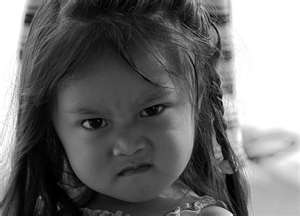 Fear
Fear, like anger, rises during the 2nd half of the first year
The most frequent expression of fear is stranger anxiety
Wariness of unfamiliar adults
Cross-cultural research reveals that infant-rearing practices can modify stranger anxiety
Ex. Efe tribe located in the Congo, West Africa
Maternal death rate is very high
Infant survival is safeguarded by a collective caregiving system in which, starting at birth, Efe babies are passed from one adult to another
Consequently, Efe babies show little to no stranger anxiety
Rise in fear after 6 months keeps newly mobile babies’ enthusiasm for exploration in check
Babies use the familiar caregiver as a secure base, or point from which to explore, venturing into the environment then returning back for emotional support
Understanding and Responding to the Emotions of Others
Infants’ emotional expressions are closely tied to their ability to interpret the emotional cues of others
3-4 months – infants become sensitive to the structure and timing of face-to-face interactions
When gazing, smiling, or vocalizing, they not expect their social partner to respond in the same way
From 5 months on – infants perceive facial expressions as organized patterns and can match the emotion in a voice with the appropriate face of a speaking person
Responding to emotional expressions as organized wholes indicates that these signals have become meaningful to babies
Understanding and Responding to the Emotions of Others
8-10 months – infants engage in social referencing
Actively seeking emotional information from a trusted person in an uncertain situation
Studies show that the caregiver’s emotional expression (happy, angry, or fearful) influences whether a 1 year old will be wary of strangers, play with an unfamiliar toy, or cross the deep side of the visual cliff
Babies use these signals to guide their own actions and to find out about others’ intentions and preferences
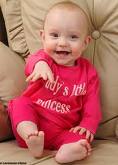 Emergence of Self-Conscious Emotions
Self-conscious emotions – guilt, shame, embarrassment, envy, and pride
Called self-conscious because each involves injury to or enhancement of our sense of self
Appear at the end of the 2nd year as toddlers become firmly aware of the self as a separate, unique individual 
Adult instruction also contributes to the emergence of self-conscious emotions
Ex. “look how far you can throw that ball!”
Ex. “you should feel ashamed for grabbing that toy!”
Beginnings of Emotional Self-Regulation
Emotional self-regulation – the strategies we use to adjust our emotional state to a comfortable level of intensity so we can accomplish our goals
Requires voluntary, effortful management of emotions
Improves gradually as a result of development of the cerebral cortex and assistance of caregivers
Infants whose parents correctly interpret and respond sympathetically to their emotional cues tend to be less fussy, easier to sooth, and more interested in exploration
Caregivers provide lessons in socially approved ways of expressing feelings
Ex. Encouraging babies to suppress negative emotions, such as tantrums, in public areas
Toward the end of the 2nd year, toddlers rapidly develop a vocabulary to talking about feelings
But, they are not yet good at using language to manage emotions, and temper tantrums may occur
Temperament and Development
Temperament – early-appearing stable individual differences in reactivity and self-regulation
Reactivity – quickness and intensity of emotional arousal, attention, and motor activity
Self-regulation – strategies that modify reactivity
Thomas & Chess
Discovered that temperament can increase a child’s chances of experiencing psychological problems, or alternatively, protect a child from the negative effects of a highly stressful home live
Parenting practices can modify children’s temperament considerably
Temperament and Development
Thomas & Chess Model: identified  9 dimensions of temperament
Activity level – ration of active periods to inactive ones
Rhythmicity – regularity of body functions, such as sleep wakefulness, hunger, and excretion
Distractibility – degree to which stimulation from the environment alters behavior (ex. Whether crying stops when a toy is offered)
Approach/withdrawal – response to a new object, food, or person
Adaptability – ease with which child adapts to changes in the environment, such as sleeping or eating in a new place
Attention span and persistence – amount of time devoted to an activity, such as watching a mobile or playing with a toy
Intensity of reaction – energy level of response, such as laughing, crying, talking, or gross motor activity
Threshold of responsiveness – intensity of stimulation required to evoke a response
Quality of mood – amount of friendly, joyful behavior as apposed to unpleasant, unfriendly behavior
Temperament and Development
Thomas & Chess model: the 9 dimensions cluster together yielding 3 types of children
Easy child – quickly establishes regular routines in infancy, generally cheerful, and adapts easily to new experiences
Difficult child – irregular in daily routines, slow to accept new experiences, and tends to react negatively and intensely
Slow-to- warm-up – inactive, shows mild reactions to environmental stimuli, negative in mood, and adjusts slowly to new experiences 
Difficult children are at higher risk for adjustment problems, both anxious withdrawal and aggressive behavior in early and middle childhood
Slow-to-warm-up children present fewer problems than difficult children in early years but tend to show excessive fearfulness and slow constricted behavior in the later preschool and early school years
Temperament and Development
Rothbart Model: combines overlapping dimensions of Thomas and Chess and other researchers
Reactivity
Activity level – level of gross motor activity
Attention span/persistence – duration of orienting or interest persistence
Fearful distress – wariness and distress in response to intense novel stimuli, including time to adjust to new situations
Positive affect – frequency of expression of happiness and pleasure
Self-regulation
Effortful control – capacity to voluntarily suppress a dominant reactive response in order to plan and execute a more adaptive response
Measuring Temperament
Usually assessed through parent interviews and questionnaires, behavior ratings by medical professionals or caregivers, and laboratory observations
Physiological measures
Help identify biological bases of temperament, especially for children who fall at the extremes of the positive-affect and fearful-distress dimensions
Inhibited or shy children – react negatively to and withdraw from novel stimuli
Uninhibited, or sociable children – display positive emotion to and approach novel stimuli
Stability of Temperament
Overall stability of early temperament is only mild to moderate 
Mostly because temperament itself develops with age
Long-term prediction from early temperament is best achieved after age 3
Styles of responding are better established
Although temperamental traits can be modified by experience, children’s temperaments rarely change from one extreme to the other 
Ex. A shy toddler practically never becomes highly sociable
Genetic Influences
Temperament implies a genetic foundation for individual differences
On average, half of individual differences have been attributed to differences in genetic makeup
Consistent ethnic and sex differences in early temperament exist 
Japanese and Chinese babies tend to be less active, irritable, and vocal, more easily soothed when upset, and better at quieting themselves than North American Caucasian infants
From an early age boys are more active, irritable when frustrated, and slightly more impulsive
Environmental Influences
Environment has a powerful influence on temperament
Ex. Persistent nutritional and emotional deprivation profoundly alters temperament, resulting in maladaptive emotional reactivity 
Heredity and environment often combine to influence temperament
Because a child’s approach to the world affects the experiences to which it is exposed
Environmental Influences
Cultural beliefs and practices can also affect early temperament
Ex. Japanese mothers usually say that babies come into the world as independent beings who must learn to rely on their mothers
Interact gently and soothingly with their babies
North American mothers typically believe that they must wean babies away from dependency toward autonomy
Use a more active, stimulating, verbal approach to interacting with their babies
Sex differences in temperament are promoted by parents’ differing responses to male and female babies
Within 24 hours after birth, parents perceive boys and girls differently
Rate sons as larger, better coordinated, more alert, and stronger
Rate daughters as softer, weaker, and more delicate and awkward
Temperament and Child Rearing: The Goodness-of-Fit Model
Goodness-of-fit model – describes how an effective match between child-rearing practices and a child’s temperament can lead to favorable outcomes
Difficult children are less likely than easy children to receive sensitive care and, if they experience angry, punitive discipline, are more likely to develop later adjustment problems
Life conditions and cultural values also affect the fit between parenting and child temperament 
Good parental mental health, marital happiness, economic conditions
Collectivistic vs. individualistic cultures (Ex. China)
Development of Attachment
Attachment – strong affectionate tie we have with special people in our lives that leads us to feel pleasure when we interact with them and to be comforted by their nearness in times of stress
Begins with caregivers 
Infant-parent bond is vitally important
Continuing quality of the parent-child relationship influences later development 
Early psychoanalytic and behaviorist theories viewed feeding time as the basis of the parent-infant emotional bond
But more recent research has shown that attachment does not depend on hunger satisfaction
Ethological Theory of Attachment
Recognizes the infant’s emotional tie to the caregiver as an evolved response that promotes survival
Most widely accepted view
John Bowlby applied this view to the human infant-caregiver bond
Like the young of other animals, human infants have a built-in set of behaviors that help keep the parent nearby to protect the infant from danger and to provide support 
Attachment bond is best understood in an evolutionary context in which survival of the species is of utmost importance
Ethological Theory of Attachment
According to Bowlby, attachment begins as a set of innate signals the baby uses to summon the parent, and then goes through 4 phases as it develops into a true affectionate bond
Preattachment phase (birth-6 weeks): built-in signals (crying, smiling, grasping) bring newborn babies into close contact with other humans, who comfort them
“Attachment-in-the-making” phase (6 weeks – 6-8 months): babies respond differently to a familiar caregiver than to a stranger and begin to develop a sense of trust
“Clear-cut” attachment phase (6-8 months – 18 months-2 years): babies display separation anxiety, becoming upset when the trusted caregiver leaves
Formation of a reciprocal relationship (18 months – 2 years and on): separation protest declines, resulting from growth in representation and language which permits understanding of factors leading to parents’ coming and going, and predicting parents’ return
Ethological Theory of Attachment
According to Bowlby, during these 4 phases, children construct an enduring affectionate tie to the caregiver that they can use as a secure base in the parents’ absence
Internal working model – a set of expectations about the availability of attachment figures and their likelihood of providing support during times of stress
This model becomes a vital part of personality, serving as a guide for all future close relationships
Measuring the Security of Attachment
Although virtually all family-reared babies become attached to a familiar caregiver, the quality f this relationship varies 
Widely used laboratory procedure tor assessing attachment quality between 1 and 2 years of age is the strange situation
Takes the baby through 8 short episodes of brief separations from and reunions with the parent 
Securely attached infants and toddlers should use the parent as a secure base from which to explore an unfamiliar playroom
When the parent leaves, and unfamiliar adult should be less comforting than the parent
Attachment Patterns
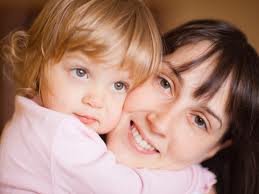 4 attachment patterns have been recognized through the strange situation procedure
Secure attachment: these infants use the parent as a secure base they
may be distressed by separation from the parent, but, when the parent returns, they actively seek contact and crying is reduced immediately 
Avoidant attachment: these infants are usually not distressed by the parent’s departure
They respond to the stranger in much the same way as to the parent and are unresponsive to the parent during reunion
Resistant attachment: these infants remain close to the parent before the departure and display angry, resistive behavior during reunion
Disorganized/disoriented attachment: at reunion, these infants respond in a confused, contradictory way
Reflects the greatest insecurity
Measuring Attachment
Attachment Q-sort – alternative method, suitable for children 1-4 years old
Depends on home observation
Either the parent or a highly trained observer sorts 90 behaviors into 9 categories ranging from highly descriptive to not at all descriptive of the child
Ex. “Child greets mother with a big smile when she enters the room,” “If mother moves very far, child follows along”
Then a score is computed ranging from high to low security 
Very time consuming
May better reflect parent-child relationship in everyday life
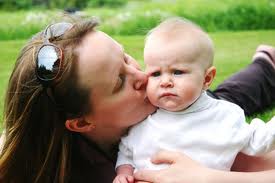 Stability of Attachment
Quality of attachment is usually secure and stable for middle-SES babies experiencing favorable life conditions
Infants who move from insecurity to security typically have well-adjusted mothers with positive family and friendship ties
Perhaps many became parents before psychologically ready but, with social support, grew into the role
In low-SES families with many daily stresses and little social support, attachment generally moves away from security or changes from one insecure pattern to another
Long-term study of poverty-stricken infants: many securely attached infants ended up insecure when reassessed in early adulthood
Studies indicate that securely attached babies more often maintain their attachment status than insecure babies
Exception is disorganized/disoriented attachment, unfortunately very stable, nearly 70% retain this classification over time
Factors That Affect Attachment Security
4 important influences 
Opportunity to establish a close relationship
Quality of caregiving
The baby’s characteristics
Family context
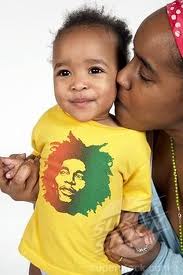 Opportunity for Attachment
Series of research studies observed institutionalized infants whose mothers had given them up between 3 and 12 months of age 
Placed in a large ward where each shared a nurse with at least sever other babies
Infants lost weight, cried constantly, and withdrew from the environment
Emotional difficulties due to lack of forming a bond with one or a few adults
Adopted children who spend 6-8 months in deprived Romania orphanages displayed symptoms associated with attachment difficulties and with mental health problems in middle childhood
Excessive desire for adult attention, “overfriendliness” to unfamiliar adults and peers, few friendships, cognitive impairments, inattention, and hyperactivity, 
Neuropsysiological evidence suggest that, as early as 7 months, Romanian orphanage children experience disruption in the formation of neural structures involved in “reading” emotions
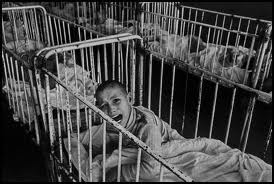 Quality of Caregiving
Research indicates that sensitive caregiving (responding promptly, consistently, and appropriately to infants) is related to attachment security across cultures and SES groups
Insecure infants tend to have mothers who engage in less physical contact, handle them awkwardly or “routinely” and are sometimes resentful and rejecting in response to infant distress
Interactional synchrony – form of communication in which the caregiver responds to infant signals in a well-timed and appropriate fashion
Both partners match emotional states, especially positive ones
Separates experiences of secure and insecure babies
Cross-cultural research suggests that security depends on attentive caregiving, not necessarily on moment-to-moment interaction
Ex. Gusii people of Kenya, mothers rarely cuddle, hug, or interact playfully with their babies, but are very responsive to their infants’ needs, and most Gusii infants appear securely attached
Infant Characteristics
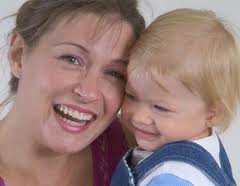 Because attachment is the result of a relationship between baby and caregiver, infant characteristics should affect how easily it is established
Babies whose temperament is emotionally reactive and difficult are more likely to develop later insecure attachments
But insecurity is more likely when these babies also have highly anxious mothers, leading to a “disharmonious relationship”
Heritability of attachment is virtually nil
Siblings with different temperaments tend to establish similar attachment patterns with their parents, suggesting that parents try to adjust caregiving to each child’s needs
Many different child attributes can lead to secure attachment as long as caregivers behave sensitively towards the infant
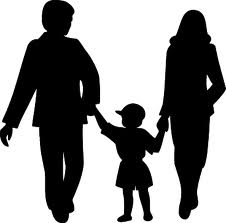 Family Circumstances
Stressful life changes in families may undermine attachment (ex. Job loss, failing marriage, financial difficulties)
Interfere with parental sensitivity and sometimes by exposing babies to angry adult interactions or unfavorable child-care arrangements
Social support, especially assistance with parenting, reduces parental stress and fosters attachment security
Parents have their own history of attachment experiences
parents construct internal working models from these experiences and apply them to the bonds they establish with their babies
Early rearing experiences do not determine whether individuals will become sensitive or insensitive parents
The way individuals view their childhoods is what matters 
ability to come to terms with negative events, to integrate new life experiences into working models, and look back on parents in an understanding way
Multiple Attachments
Babies develop attachments to a variety of familiar people
Not just mothers, but fathers, siblings, grandparents, and professional caregivers
Bowlby acknowledged that babies develop multiple attachments, but he believed that infants are predisposed to direct their attachment to a single person, especially when distressed
Preference declines over the 2nd year of life and when babies are not distressed they are more likely to interact with multiple caregivers
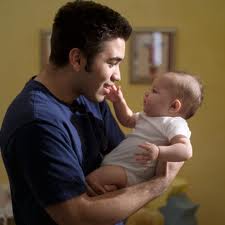 Multiple Attachments: Fathers
Fathers’ sensitive caregiving and interactional synchrony with infants predict attachment security
Research in diverse cultures shows that fathers’ warmth contributes greatly to children’s long-term favorable development
Mothers and fathers play with infants differently
Mothers play gentle games like peekaboo, provide toys, and talk to infants
Fathers engage in highly arousing physical play, especially with sons
May help prepare babies to venture confidently into their surrounding world
Warm relationship between parents is especially important in fathers’ involvement with their babies
Multiple Attachments: Siblings
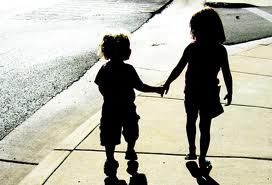 80% of North American and European children grow up with at least one sibling
Security of attachment typically declines when a new baby is born, especially for children over age 2
But older siblings typically also show affection and concern for the new baby
By the end of the 1st year, babies typically spend a lot of time with older siblings and are comforted by their presence during short parental absences 
In the 2nd year, toddlers often imitate and play with older siblings
Temperament plays an important role in sibling relationships
Conflict between siblings is greater when one is emotionally intense or highly active 
Siblings offer a rich social context for infants to learn and practive skills such as affectionate caring, conflict resolution, and control of hostile and envious feelings
Attachment and Later Development
Inner feelings of affection and security resulting from a healthy attachment relationship in infancy support all aspects of psychological development
Longitudinal study of attachment found that securely attached infants were:
Rated by preschool teachers as higher in self-esteem, social skills, and empathy
Rated by camp counselors as more socially competent in adolescence
As young adults they continued to benefit from more supportive social networks, formed happier and more stable romantic relationships, and attained higher levels of education
But this is not always the case
Evidence suggests that continuity of caregiving determines whether attachment security is related to later development
Self-Awareness
Beginnings
Newborns’ capacity for intermodal perception allows babies to differentiate their own body from surrounding bodies and objects 
As they feel their own touch, feel and watch their limbs move, and feel and hear themselves cry
1st few months, babies distinguish their own visual image from other stimuli, but self-awareness is still limited, expressed only in perception and action
When shown 2 side-by-side videos of their legs, one from their own perspective and one from an observers perspective, 3 month olds looked longer at the unfamiliar observer’s view
Self-Awareness
Self-recognition
In 2nd year toddlers become consciously aware of the self’s physical features
Ex. Ability to recognize their reflection in a mirror
Around age 2: self-recognition – identification of the self as a physically unique being 
Pint to themselves in photos and refer to themselves by name or with a personal pronoun (“I” or “Me”)
Many theorists believe that self-awareness develops as infants and toddlers come to realize that their own actions cause objects and people to react in predictable ways
Ex. Parents respond when child drops its spoon, or a toy pushed down the stairs will likely fall all the way to the bottom
Self-Awareness and Early Emotional and Social Development
Self-awareness quickly becomes a central part of children’s emotional and social lives
Self-awareness is associated with the beginnings of empathy
The ability to understand another’s emotional state
Ex. Start to give to others what they themselves find comforting, a hug, a reassuring comment, or a favorite doll or blanket
At the same time toddlers demonstrate clearer awareness of how to upset others
Ex. One 18 month old heard her mother talking to another adult about an older sibling: “Anny is really scared of spiders.”
Then the toddler ran to the bedroom, and came back with a toy spider and pushed it in front of Anny
Categorizing the Self
18-30 months – develop categorical self
The begin to classify themselves and others on the basis of age (ex. Baby, boy or man), sex (boy or girl), and physical characteristics (ex. Big or strong)
Begin to organize their behavior in line with their understanding of social categories
Ex. Engaging in more gender-stereotyped play as the develop the ability to label their own gender
Parents usually encourage these preferences by responding positively when toddlers display them
Self-Control
Self-awareness contributes to effortful self-control
The extent to which children can inhibit impulses, manage negative emotion, and behave in socially acceptable ways
As these capacities emerge (between 12-18 months) toddlers 1st become capable of compliance 
Showing clear awareness of caregivers’ wishes and obeying simple requests
Researchers study the emergence of self-control by giving children tasks that require delay of gratification
Waiting for an appropriate time and place to engage in a tempting act
Between ages 1.5-3 children show an increased capacity to wait to eat a treat, open a present, or play with a toy
Young children’s ability to delay gratification is influenced by temperament and quality of caregiving
Inhibited children find it easier to wait than angry irritable children do
Toddlers